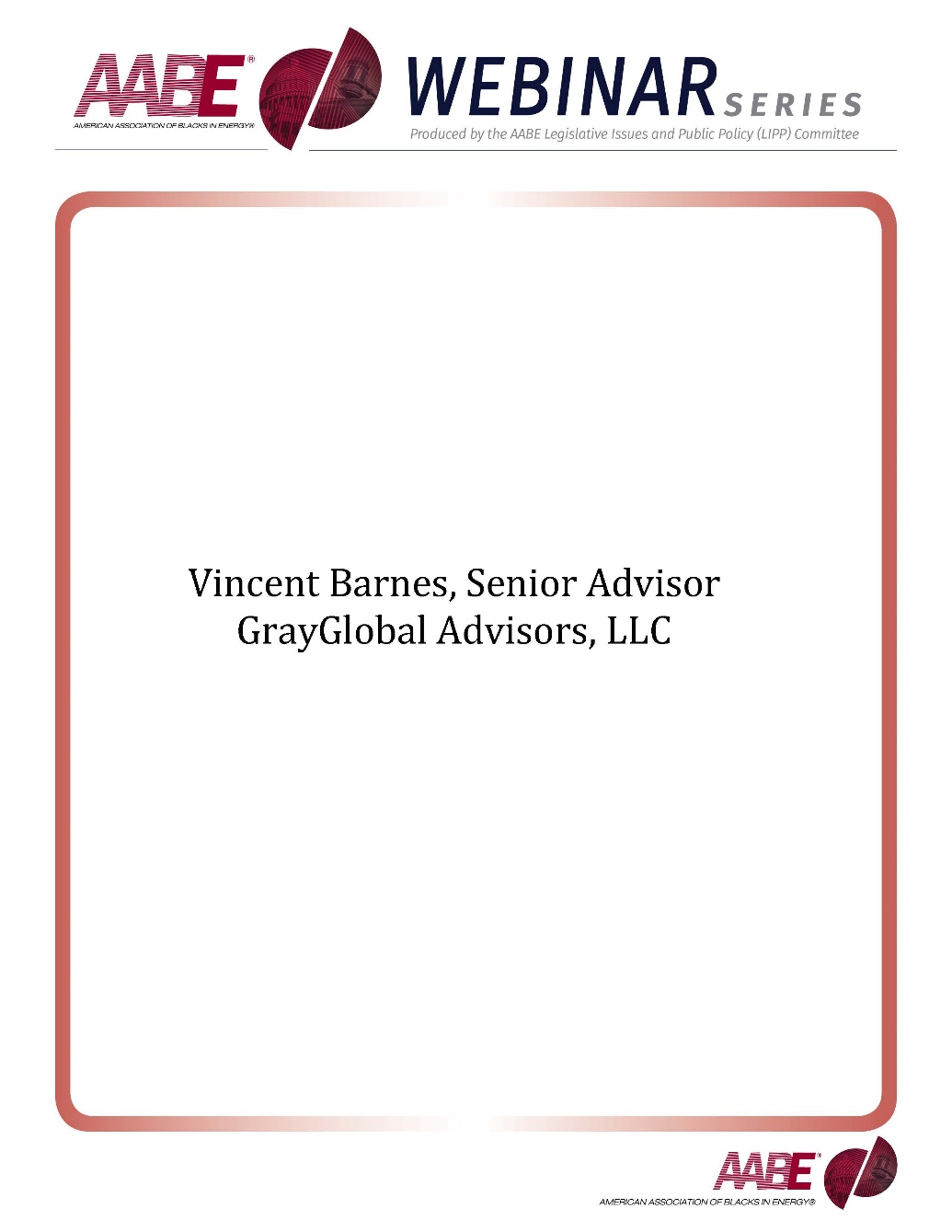 Energy 2019 Issue Area Review and 2020 Look Ahead
An overview of key events, administrative actions, and congressional steps that affect the energy sector, as well as the energy views of top-polling presidential contenders
ROADMAP 

High level overview
Administrative actions
Trump administration rollbacks of Obama-era regulations
Affordable Clean Energy rule replaces Clean Power Plan
Auto Emissions
FERC 
Clean Water Act- Waters of the United States
Expanded Exploration
NEPA
Administrative changes
Congressional actions 
Legislation
Look ahead
ROADMAP 

High level overview
Administrative actions
Trump administration rollbacks of Obama-era regulations
Affordable Clean Energy rule replaces Clean Power Plan
Auto Emissions
FERC 
Clean Water Act- Waters of the United States
Expanded Exploration
NEPA
Administrative changes
Congressional actions 
Legislation
Look ahead
The Trump administration has continued to repeal Obama-era regulations
Repealed or revised energy rules under the Trump administration
BY SUBJECT, AS OF SEPTEMBER 12, 2019
■ Rollbacks completed  ■ Rollbacks in process
53 
ROLLBACKS
COMPLETED
32
ROLLBACKS IN PROCESS
24
18
13
10
8
7
5
Sources: The New York Times.
6
[Speaker Notes: Sources:

Nadja Popovich, Livia Albeck-Ripka, Kendra Pierre-Louis, “85 Environmental Rules Being Rolled Back Under Trump,” The New York Times, updated September 12, 2019, https://www.nytimes.com/interactive/2019/climate/trump-environment-rollbacks.html.]
In June 2019, the EPA finalized the ACE rule, replacing the CPP
The final rule gives states the power to set their own emissions standards
EPA mandated terms and technologies
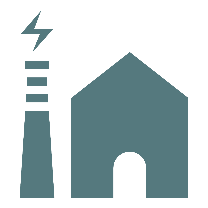 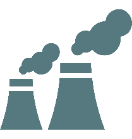 State emission standards
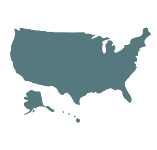 Emission projection scenarios
The EPA conducted a regulatory impact analysis (RIA) on emissions projections under ACE
The RIA projections showed that ACE would reduce CO2 emissions by a much as 35 percent below 2005 levels in 2030
The EPA reports that CPP “would have no effect on future CO2 emissions,” reporting that EPA’s stance on the efficacy of the CPP has reversed due to “significant changes in the electrical sector since the CPP was issued”
The rule gives states the responsibility and authority to set standards of performance
ACE gives states three years to develop standards of performance and explain implementation and enforcement plans
The new rule redefines or relabels aspects of coal plant standards
For example, the use of the term “standard of performance” will replace “emissions standards”
The EPA is proposing a list of “candidate technologies” that states need to consider in establishing standards for plants
States will base performance plans on “heat rate improvement,” which EPA has determined to be the best system of emissions reduction
Sources: EPA.
7
[Speaker Notes: Sources:

“FACT SHEET - The Affordable Clean Energy Rule (ACE),” EPA, accessed June 20, 2019, https://www.epa.gov/sites/production/files/2019-06/documents/bser_and_eg_fact_sheet_6.18.19_final.pdf.

“FACT SHEET Regulatory Impact Analysis for the Affordable Clean Energy Rule (ACE) and Clean Power Plan Repeal,” EPA, accessed June 20, 2019, https://www.epa.gov/sites/production/files/2019-06/documents/ace_ria_fact_sheet_6.18.19_final.pdf.]
The Trump administration & auto standards
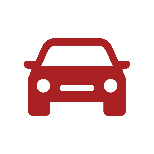 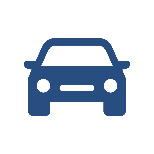 What’s next?
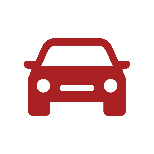 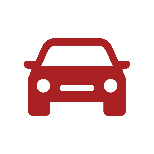 GM
BMW
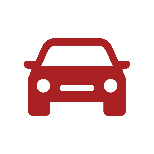 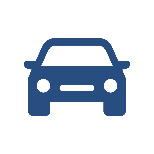 Fiat Chrysler
Toyota
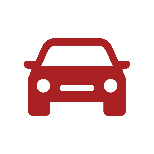 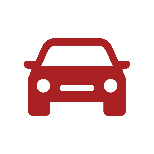 Nissan
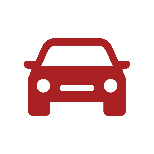 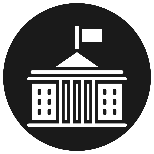 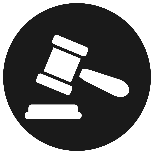 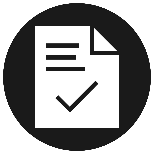 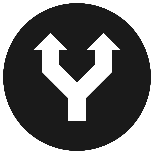 Ford
Subaru
Hyundai
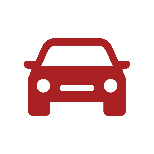 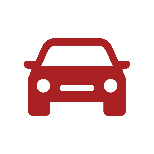 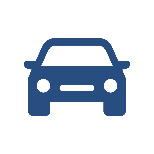 Kia
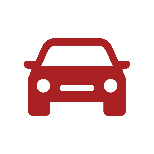 Isuzu
Suzuki
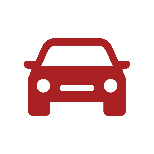 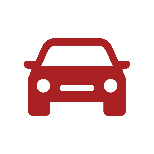 Volkswagen
Maserati
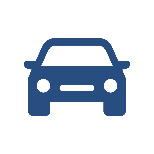 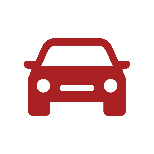 Ferrari
McLaren
Honda
Aston-Martin
December 2019
The Trump administration is expected to finalize SAFE rule by the end of December
August
2018
The Trump administration proposes lowering fuel economy standards and revoking California’s authority to set stricter emissions standards
July
2019
Four automakers strike a deal with California to follow its stricter fuel economy and emissions standards
September 2019
The Trump administration withdraws California’s authority to set stricter standards, and California sues the administration
October
2019
Thirteen automakers publicly back the Trump administration in the California auto dispute
January
2020
California state agencies will only purchase vehicles from manufacturers that side with California; neutral automakers may have to decide whether to support California or the Trump administration
Sources: PBS, AP News, The New York Times, Scientific American.
8
[Speaker Notes: Sources:

Ellen Knickmeyer, “Automakers side with Trump in legal fight with California,” PBS News Hours, October 29, 2019, 
https://www.pbs.org/newshour/nation/automakers-side-with-trump-in-legal-fight-with-California.

Adam Beam, “23 states sue Trump to keep California’s auto emission rules,” AP News, September 20, 2019, 
https://apnews.com/557dac75254a4342b4176c064a534e3b.

Coral Davenport, “Trump Administration Unveils Its Plan to Relax Car Pollution Rules,” The New York Times, August 2, 2018, 
https://www.nytimes.com/2018/08/02/climate/trump-auto-emissions-california.html?module=inline.

Maxine Joselow, “Rollback of California Car Rules Will Cause Emissions to Spike,” Scientific American, October 21, 2019, 
https://www.scientificamerican.com/article/rollback-of-california-car-rules-will-cause-emissions-to-spike/.

“State Announces New Purchasing Policies to Reduce Greenhouse Gas Emissions from the State’s Vehicle Fleet,” California Department of General Services, November 15, 2019,
https://www.dgs.ca.gov/Press-Releases/Page-Content/News-List-Folder/State-Announces-New-Purchasing-Policies-to-Reduce-Greenhouse-Gas-Emissions.]
FERC ACTIVITY
PJM Capacity Markets
PURPA
EXPANDING EXPLORATION
National Petroleum Reserve

ANWR

Artic Offshore
NEPA
DOE Secretary Dan Brouillette
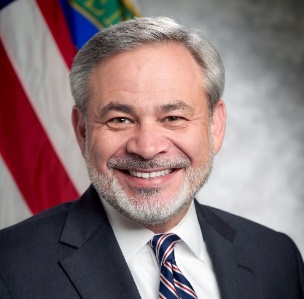 Former Deputy Secretary of Energy Dan Brouillette was confirmed as Secretary on December 2, 2019
Brouillette previously served as the Senior Vice President and head of public policy for USAA and as a vice president of Ford Motor Company
At DOI, Brouillette has advanced the Trump administration’s “energy dominance” policy
Brouillette is a US Army veteran
Sources: Department of Energy, Washington Post, New York Times, Politico.
12
[Speaker Notes: Sources:

“Dan Brouillette,” US Department of Energy, accessed December 3, 2019,
https://www.energy.gov/contributors/dan-brouillette.

Lisa Friedman, “Senate Confirms Dan Brouillette to Lead Energy Department,” The New York Times, December 2, 2019,
https://www.nytimes.com/2019/12/02/climate/dan-brouillette-energy-secretary.html.

“Tracking how many key positions Trump has filled so far,” Washington Post in Collaboration with the Partnership for Public Service, accessed December 3, 2019,
https://www.nytimes.com/2019/12/02/climate/dan-brouillette-energy-secretary.html.

Ben Lefebvre and Theodoric Meyer, “Energy Secretary Rick Perry eyeing exit in November,” October 3, 2019, https://www.politico.com/news/2019/10/03/rick-perry-expected-to-resign-000189

“Rick Perry,” US Department of Energy, accessed December 10, 2019,
https://www.energy.gov/contributors/rick-perry.]
White House FERC Replacements?
What comes next?
FERC currently has two vacancies
No political party can hold more than three of FERC’s five seats
On November 20, 2019, the Senate Energy and Natural Resources Committee advanced FERC general counsel James Danly’s nomination
Though common practice would be to nominate a Republican and Democrat together, President Trump has not selected a second nominee
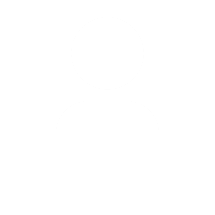 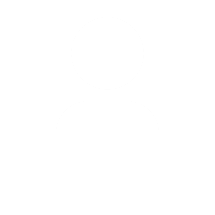 Sources: Utility Dive, E&E Mews, FERC, Green Tech Media, Twitter, National Law Review.
13
[Speaker Notes: Sosurces:

Gavin Bade, “FERC’s LaFleur to step down after push from Senate Democrats,” Utility Dive, updated Feb. 1, 2019.

Rod Kuckro, “Commissioner Kevin McIntyre dies,” E&E News, Jan. 3, 2019.

“Commissioner Cheryl A. LaFleur Biography,” FERC.

@CLaFleurFERC, Twitter, June 20, 2019, https://twitter.com/CLaFleurFERC/status/1141783991982395393.

Jeff St. John, “Trump Names Chatterjee as FERC Chairman to Replace Ailing McIntyre,” Green Tech Media, Oct. 25, 2018.

John H. Clements and Sharon White, “President Trump’s Nominee for FERC Commissioner Advances,” December 2, 2019, https://www.natlawreview.com/article/hydro-newsletter-volume-6-issue-12]
ROADMAP 

High level overview
Administrative actions
Trump administration rollbacks of Obama-era regulations
Affordable Clean Energy rule replaces Clean Power Plan
Auto Emissions
FERC 
Clean Water Act- Waters of the United States
Expanded Exploration
NEPA
Administrative changes
Congressional actions 
Legislation
Look ahead
Key 2019 energy hearings
House of Representatives hearings
May 1st: Hearing on “The state of pipeline safety and security in America”
October 30th: Hearing on “Building a 100 percent clean economy: solutions for the U.S. power sector”
House Energy & Commerce Chair Frank Pallone (D-NJ-6) and Energy Subcommittee Chair Bobby Rush (D-IL-1) held a hearing on pipeline safety and security. Witnesses from the Pipeline and Hazardous Materials Safety Administration, Government Accountability Office, and pipeline industry groups testified. The Transportation Security Administration, the leading oversight authority for pipeline security, declined to send a representative to the hearing.
The House Energy & Commerce Committee’s Subcommittee on Energy held a hearing on decarbonizing the US power sector. Witnesses included officials from the Utility Workers Union of America, Resources for the Future, and the National Rural Electric Cooperative Association.
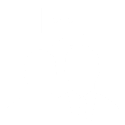 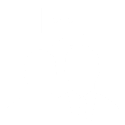 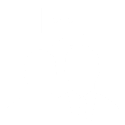 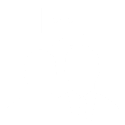 Senate hearings
June 4th: Full committee hearing to examine expanded deployment of grid-scale energy storage
Sept. 17th: Full committee hearing on minerals and clean energy technologies
Senate Energy and Natural Resources Chairman Lisa Murkowski (R-AK) called for expert witnesses to examine opportunities for the expanded deployment of grid-scale energy storage, which would ensure energy access during natural disasters or other outages. Witnesses from the Joint Center for Energy Storage Research and various utilities and energy companies testified.
Senate Energy and Natural Resources Chairman Lisa Murkowski (R-AK) called for expert witnesses to discuss the minerals needed for clean energy technologies. Witnesses included officials from the Department of Energy, Colorado School of Mines, and the Manhattan Institute for Policy Research.
Sources: Houston Chronicle, Government Accountability Office, ZDNet, House Committee on Energy & Commerce, Daily Energy Insider, Senate Committee on Energy & Natural Resources.
15
[Speaker Notes: Sources:

James Osborne, “ TSA under scrutiny over pipeline security failures,” Houston Chronicle, May 10, 2019, https://www.houstonchronicle.com/business/energy/article/TSA-under-scrutiny-over-pipeline-security-failures-13835558.php.

“Actions Needed to Address Weaknesses in TSA's Pipeline Security Program Management,” GAO, May 1, 2019, https://www.gao.gov/products/GAO-19-542T.

Catalin Cimpau, “Only six TSA staffers are overseeing US oil & gas pipeline security,” ZDNet, May 2, 2019, https://www.zdnet.com/article/only-six-tsa-staffers-are-overseeing-us-oil-gas-pipeline-security/.

“Hearing on ‘The state of pipeline safety and security in America’,” House Committee on Energy & Commerce, accessed June 28, 2109, https://energycommerce.house.gov/committee-activity/hearings/hearing-on-the-state-of-pipeline-safety-and-security-in-America.

Ed Roberts, “Experts eye government role in expansion of energy storage,” Daily Energy Insider, June 4, 2019, https://dailyenergyinsider.com/news/19746-experts-eye-government-role-in-expansion-of-energy-storage/.

“Full Committee Hearing to Examine Expanded Deployment of Grid-Scale Energy Storage,” US Senate Committee on Energy & Natural Resources, June 4, 2019, https://www.energy.senate.gov/public/index.cfm/hearings-and-business-meetings?ID=83B728AC-6708-40D6-9B96-CC007F5B5906.

“HEARING ON ‘BUILDING A 100 PERCENT CLEAN ECONOMY: SOLUTIONS FOR THE U.S. POWER SECTOR’” US House Committee on Energy & Commerce, accessed December 10, 2019, https://energycommerce.house.gov/committee-activity/hearings/hearing-on-building-a-100-percent-clean-economy-solutions-for-the-us-0

“Full Committee Hearing on Minerals and Clean Energy Technologies,” US Senate Committee on Energy and Natural Resources, accessed September 23, 2019, https://www.energy.senate.gov/public/index.cfm/hearings-and-business-meetings?ID=6E657E37-F7D6-43DE-88CE-E3D2969AC3D0

“Opening Statement, Hearing to Examine the Minerals Needed for Clean Energy, Senator Lisa Murkowski,” US Senate Committee on Energy and Natural Resources, September 17, 2019, https://www.energy.senate.gov/public/index.cfm/files/serve?File_id=90200473-B75C-4D51-9014-55E57E84B937

Dave Kovaleski, “Senate hearing explores how minerals foster clean energy technologies,” Daily Energy Insider, September 19, 2019, https://dailyenergyinsider.com/news/21793-senate-hearing-explores-how-minerals-foster-clean-energy-technologies/]
Legislation to Watch: Energy
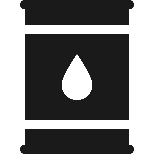 Differences
resolved
Differences
resolved
Differences
resolved
H.R.5120: SAFER Pipelines Act of 2019
Sponsor: Rep. Peter DeFazio (D-OR-4)
Aims to improve the safety of gas pipelines through various measures, including mandating that pipelines have automatic or remote-controlled shutoff systems, requiring the use of technology to detect leaks, and increasing penalties for pipeline violations
Reinstates EPA rule limiting pipeline methane emissions
S. 383/H.R. 1166: USE IT Act
Senate Sponsor: Sen. John Barrasso (R-WY)
House Sponsor: Rep. Scott Peters (D-CA-52)
Provides support for CCS research and development
Facilitates collaboration between federal, state, and non-governmental entities for the development and construction of CCS facilities and carbon dioxide pipelines
Introduced in House
2/13/19
Passed committee
Passed House
Signed 
into law
Introduced in House
11/15/19
Passed
committee
11/20/19
Passed  House
Signed 
into law
Introduced in Senate 2/7/19
Passed committee
4/10/2019
Passed Senate*
Received in Senate
Passed committee
Passed  Senate
*passed as part of the Senate version of the NDAA, but not included in final conference report on 12/9/19
H.R.2114: Enhancing State Energy Security Planning and Emergency Preparedness Act of 2019
Sponsor: Rep. Bobby Rush (D-IL-1)
Authorizes Department of Energy (DOE) to deliver funding to states for them to develop state energy security plans
Purpose is to ensure that states have “reliable, secure, and resilient” energy infrastructure
Passed committee
4/10/19
Introduced in House 4/8/19
Passed House
9/9/19
Signed 
into law
Received in Senate
9/10/19
Passed
Committee
10/22/19
Passed Senate
Sources: Congress.gov, Senate Committee on Environment and Public Works, House Committee on Energy and Commerce, Politico.
16
[Speaker Notes: Sources:

“H.R.5120 - SAFER Pipelines Act of 2019,” Congress.gov, Accessed December 5, 2019,
https://www.congress.gov/bill/116th-congress/house-bill/5120/.

“Committee Chairs DeFazio and Pallone Unveil Major Pipeline Bill that Will Help Combat Climate Change, Improve Public Safety, and Hold Operators Accountable for Egregious Violations,” House Committee on Energy and Commerce, November 15, 2019,
https://energycommerce.house.gov/newsroom/press-releases/committee-chairs-defazio-and-pallone-unveil-major-pipeline-bill-that-will.

"H.R. 1166 - USE IT Act," Congress.gov, Accessed December 5, 2019,
https://www.congress.gov/bill/116th-congress/house-bill/1166/.

“S.383 - USE IT Act," Congress.gov, Accessed December 5, 2019,
https://www.congress.gov/bill/116th-congress/senate-bill/383/.

“S.1790: National Defense Authorization Act for Fiscal Year 2020,” Congress.gov, Accessed December 5, 2019,
https://www.congress.gov/bill/116th-congress/senate-bill/1790/.

"Bipartisan Carbon Capture Bill Passes the Senate in Defense Authorization Legislation," U.S. Senate Committee on Environment and Public Works, June 27, 2019,
https://www.epw.senate.gov/public/index.cfm/2019/6/bipartisan-carbon-capture-bill-passes-the-senate-in-defense-authorization-legislation.

"H.R.2114 - Enhancing State Energy Security Planning and Emergency Preparedness Act of 2019," Congress.gov, Accessed December 5, 2019,
https://www.congress.gov/bill/116th-congress/house-bill/2114/.

Kelsey Tamborrino, “What made the NDAA cut?” Politico, December 10, 2019, https://www.politico.com/newsletters/morning-energy/2019/12/10/what-made-the-ndaa-cut-783509.]
ROADMAP 

High level overview
Administrative actions
Trump administration rollbacks of Obama-era regulations
Affordable Clean Energy rule replaces Clean Power Plan
Auto Emissions
FERC 
Clean Water Act- Waters of the United States
Expanded Exploration
NEPA
Administrative changes
Congressional actions
Hearings 
Legislation
Look ahead